ATIVIDADES COM FOCO NO ACOMPANHAMENTO DAS APRENDIZAGENS
Atividade de História – 7º Ano
As descobertas científicas e a expansão marítima


HABILIDADE:

(EF07HI06) Comparar as navegações no Atlântico e no Pacífico entre os séculos XIV e XVI.
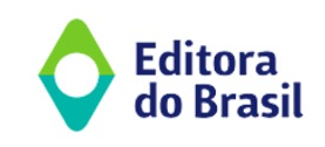 Atividade de História – 7º Ano
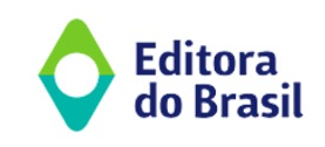 Atividade de História – 7º Ano
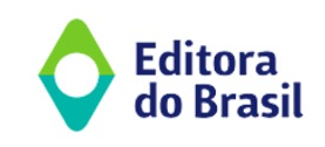